د.سالم الجندي: مبادئ الإدارة 0501200A
الفصل السادس
الرقابة
Sunday, 14 June, 2020
[Speaker Notes: Reem Al Shamsi]
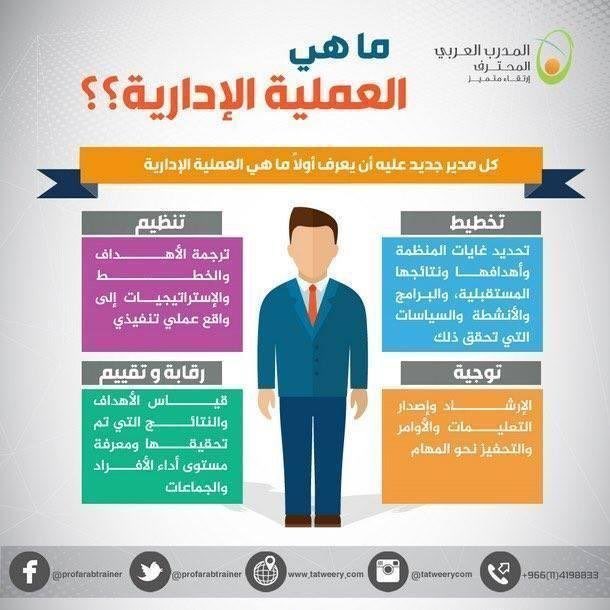 Sunday, 14 June, 2020
الرقابة
مفهوم الرقابة
مراحل الرقابة الإدارية
تصنيف ( أنواع ) الرقابة
أساليب الرقابة
أهمية الرقابة
Sunday, 14 June, 2020
مفهوم الرقابة : Concept of Controlling
تمثل الرقابة إحدى الوظائف الإدارية وهي عبارة عن عملية تقييم النشاط الإداري الفعلي للتنظيم ومقارنته بالنشاط الإداري المخطط، ومن ثم تحديد الانحرافات بطريقة وصفية أو كمية بغية اتخاذ ما يلزم لمعالجة الانحرافات.
Sunday, 14 June, 2020
مفهوم الرقابة
الرقابة وظيفة من وظائف الإدارة تعنى بقياس وتصحيح أداء المرؤوسين لغرض التأكد من أن الأهداف والخطط الموضوعة قد تم تحقيقها، فهي وظيفة تمكن القائد من التأكد من أن ما تم مطابق لما خطط له. يعرف هنري فايول الرقابة على أنها أداة تحقق وكشف إذا كان كل شيء يحدث طبقا للخطة الموضوعة والتعليمات الصادرة وأن غرضها هو الإشارة إلى نقاط الضعف والأخطاء بقصد معالجتها ومنع تكرار حدوثها وهي تنطبق على كل شيء معدات وأفراد وأفعال. ويعرفها سعيد عبد الفتاح بالوظيفة التي تحقق توازن العمليات مع المستويات والخطط المحددة سلفا وأساس الرقابة هي المعلومات المتوفرة بين أيدي المدراء.
Sunday, 14 June, 2020
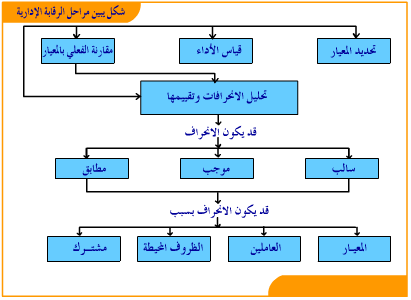 Sunday, 14 June, 2020
أسئلة للمناقشة
تمثل الرقابة إحدى الوظائف الإدارية وهي عبارة عن عملية تقييم النشاط الإداري الفعلي للتنظيم ومقارنته بالنشاط الإداري المخطط، ومن ثم تحديد الانحرافات بطريقة وصفية أو كمية بغية اتخاذ ما يلزم لمعالجة الانحرافات. حلّل مراحل الرقابة الادارية لمنظمة معاصرة و معززا إجابتك بأمثلة تطبيقية لمؤسسة تعمل في مدينة العين.
Sunday, 14 June, 2020
مراحل الرقابة الإدارية The Controlling Process
تتكون عملية الرقابة الإدارية من الخطوات الرئيسية التالية: 
 (أ) تحديد المعايير Establishing standards      والمعيار هو رقم أو مستوى جودة نسعى إلى تحقيقه.  
وتتمثل هذه المعايير فيما يلي:

كمية العمل المطلوب إنجازه.
مستواه النوعي.
الزمن اللازم لأدائه.
Sunday, 14 June, 2020
مراحل الرقابة الإدارية The Controlling Process
(ب) قياس الأداء Measuring Performance 
قياس الأداء الفعلي ومقارنته بالمعايير السابق وضعها ففي الواقع تظهر كثير من الاختلافات والاختلالات في تنفيذ المهام كما كان مخططا لها في مستوى الأداء للأفراد أو الإدارات المختلفة فيقصد بذلك مقارنة النتائج المحققة بالمعدلات الموضوعة سلفا فهو تقييم الإنجاز الذي يتم عن طريق وسائل متنوعة منها التقارير الإدارية والشكاوي والتفتيش .
Sunday, 14 June, 2020
مراحل الرقابة الإدارية The Controlling Process
(ج) مقارنة الأداء الفعلي بالمخطط Comparing performance against standards      
     تتضمن هذه المرحلة مقارنة الأداء الفعلي بالمخطط وهنا نصل إما إلى :     -  توافق الأداء الفعلي مع المعياري ( لا توجد انحرافات ).      -  أن يكون الأداء جيداً ويفوق المعيار ( الانحراف موجب ).      -  أن يكون الأداء سلبي ( الانحراف سلبي ).
Sunday, 14 June, 2020
مراحل الرقابة الإدارية The Controlling Process
(د) تحليل أسباب الانحرافات واتخاذ اللازم Evaluation & actions

ويمكن التمييز بين نوعين من الإجراءات التصحيحية:
-1 الإجراءات قصيرة الأجل: يتم التصرف السريع والعلاج الفوري للانحراف التي تكون قد ظهرت في إحدى المستويات فيلجأ القائد إلى القيام بالأعمال واتخاذ القرارات التي تتماشى مع الوضع الراهن.

-2 الإجراءات الوقائية طويلة الأجل : بعد علاج الأخطاء بصورة سريعة وإرجاع الأمور إلى ما هو مخطط يلزم الأمر اهتمام أكبر وأعمق بالأسباب والتعرف على الإجراءات التصحيحية طويلة الأجل لتفادي حدوثها في المستقبل.
Sunday, 14 June, 2020
تصنيف ( أنواع ) الرقابةيمكن تصنيف الرقابة حسب أسس عدة أهمها كما هو مبين فـي الجدول أدناه
Sunday, 14 June, 2020
أساليب الرقابة :
 تتعدد أساليب الرقابة من حيث شمولها ودقتها والشكل التالي يبين هذه الأنواع
Sunday, 14 June, 2020
خريطة جانت (خريطة الجدول الزمني)
خَريطة الجدول الزمني هي عبارة عن رَسم بياني يوضح الجدول الزمني لعملٍ ما مثل مشروع إنشائي أوعملية صيانة أو مشروع تطوير و تصنيع وتسويق مُنتج جديد.

 هذه الخريطة تَستخدم الخطوط العرضية لتُوضح الزمن الذي تستغرقه كل خطوة من خطوات المشروع ومتى تبدأ ومتى تنتهي. وبالتالي فهذه الخريطة تساعدنا على التخطيط للمشروع وعلى نقل هذا التخطيط لمديرنا وزملائنا وكل من له علاقة بالمشروع.
Sunday, 14 June, 2020
خريطة جانت ليوم عمل معين (مع بيان المتوقع و الفعلي)
Sunday, 14 June, 2020
خريطة جانت (خريطة الجدول الزمني)
خَريطة الجدول الزمني (جانت) تسعى الى:-
توضيح الوقت المخطط للقيام بالعمل.
الوقت الفعلي الذي تم إنجاز العمل فيه.

خريطة جانت  تساعد المدير على مقارنة الزمن المخطط بالزمن الذي استغرقه التنفيذ الفعلي.
Sunday, 14 June, 2020
خريطة جانت
هذه الخريطة تُعتبر وسيلة جيدة جدا في متابعة تَطور الأعمال وعرض هذه المتابعة بشكل يسهل استيعابه بسرعة. فيمكننا أن نستخدم خطوطا أفقية أخرى لتحديد الوقت الفعلي لتنفيذ الأعمال بمعنى أن الخريطة يظهر عليها الزمن المخطط والزمن الفعلي.
 
هذه الخريطة منسوبة إلىHenery Gantt  والذي ابدعها في عام 1917 ومازالت مستخدمة حتى الآن بل هيأشهر وسيلة مستخدمة في عرض الجداول الزمنية.
Sunday, 14 June, 2020
شبكة بيرتشبكة لتخطيط الوقت و مراقبة عملية التنفيذ
عبارة عن شبكة توضح أنشطة أي مشروع و تحتوي على: الزمن التقديري و الضروري لأداء كل نشاط، و كذلك كيفية تتابع هذه الأنشطة حتى يمكن تحقيق المشروع. 
شبكة بيرت تركز على ترتيب الأنشطة المختلفة من حيث الزمن اللازم للتنفيذ وتحديد مسار لكل منها. ومن خلال رسم المسارات المختلفة لتتابع العملية الإنتاجية الكاملة يتم تكوين شبكات مترابطة تأخذ شكل الشبكة في ترتيب زمني متتابع 
من خلال تتبع المسارات الموضحة بالشبكة يتم تحديد «المسار الحرج» و هو يمثل الزمن و الوقت اللازم من تنفيذ البرنامج ككل.
Sunday, 14 June, 2020
مثال: برنامج زمني لإنتاج سيارة
Sunday, 14 June, 2020
رسم شبكة بيرت
ب5            د6       

     أ10               ج6       ه7           و3            ز 8
3
5
7
6
1
2
4
Sunday, 14 June, 2020
المسار الحرج هو الأنشطة 1 – 2 – 4 – 5 – 6 – 7 
 و الذي يستغرق 10 + 6 + 7 + 3 +8 = 34 يوما 

و هذا بسبب أن تجهيز الآلات و المواد و الإنتاج للجزء 2 يستغرق وقتا أكبر من الجزء 1. 
بالتالي أي تأخير في هذا المسار قد يعيق الإنتاج بشكل عام.
Sunday, 14 June, 2020
أسئلة للمناقشة
تمثل الرقابة إحدى الوظائف الإدارية وهي عبارة عن عملية تقييم النشاط الإداري الفعلي للتنظيم ومقارنته بالنشاط الإداري المخطط، ومن ثم تحديد الانحرافات بطريقة وصفية أو كمية بغية اتخاذ ما يلزم لمعالجة الانحرافات. قيّم أهمية الرقابة لمنظمة معاصرة و معززا إجابتك بأمثلة تطبيقية لمؤسسة تعمل في مدينة العين.
Sunday, 14 June, 2020
أهمية الرقابة
تتمثل أهمية الرقابة في تحقيق ما يلي:

-1  التكيف مع التغيرات البيئية حيث يساعد نظام الرقابة المدراء على استباق التغيرات والتعامل معها والتكيف مع الحالة الجديدة.
 
-2  تقوم الرقابة بكشف الأشياء غير المنتظمة أو التي تتصف بالشذوذ والغير مرغوب فيها في المنشأة مثل عيوب المنتجات، ارتفاع التكاليف، ارتفاع معدل دوران العمل، وبذلك فإن الكشف المبكر للأشياء الغير عادية في الغالب قد يوفر للمنشأة الوقت والمال والجهد ويحد من المشكلات أو المصاعب الصغيرة والتي قد تصبح أكثر تعقيدا لاحقا.
 
3.  تحدد الرقابة المواقف أو العمليات التي تؤدى بصورة جيدة وغير متوقعة والتي من شأنها أن تنبه وتوجه الإدارة إلى فرص مستقبلية محتملة.
Sunday, 14 June, 2020
أهمية الرقابة
4.  تقلل الرقابة تراكم الأخطاء وتساعد في التغلب عليها فورا ومن غير إعطاء الفرصة لتراكمها أو خروجها عن السيطرة.
 
 5. تواكب وتنسجم الرقابة مع التعقيد والتوسع التنظيمي الذي تشهده كثير من المنظمات.
 
 6.  تخفف الرقابة التكاليف والتي قد تتكبدها المنظمة نتيجة لتراكم الأخطاء أو تعقد المشاكل الإدارية والإنتاجية المختلفة.
Sunday, 14 June, 2020
مشكلات إدارية معاصرة
تمثل الرقابة إحدى الوظائف الإدارية وهي عبارة عن عملية تقييم النشاط الإداري الفعلي للتنظيم ومقارنته بالنشاط الإداري المخطط، ومن ثم تحديد الانحرافات بطريقة وصفية أو كمية بغية اتخاذ ما يلزم لمعالجة الانحرافات. حلّل مراحل الرقابة الادارية لتقييم برنامج بكالوريوس الإتصال و الإعلام/تخصص العلاقات العامة في جامعة العين.
Sunday, 14 June, 2020